恩典的路，我們同行
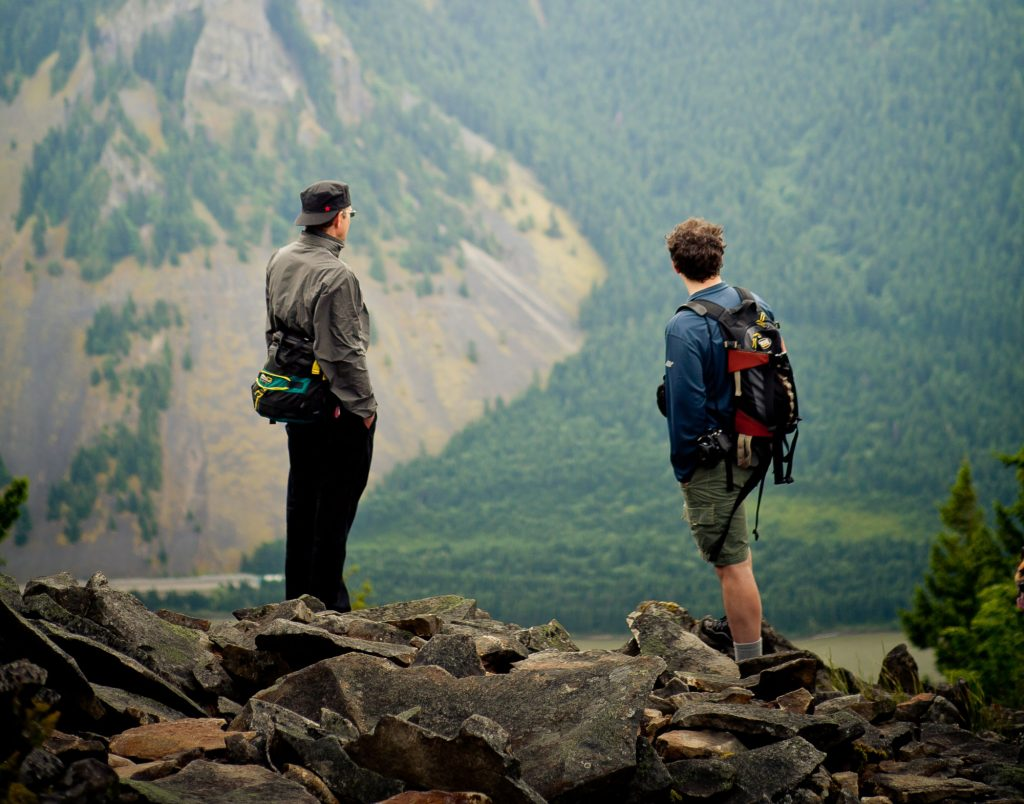 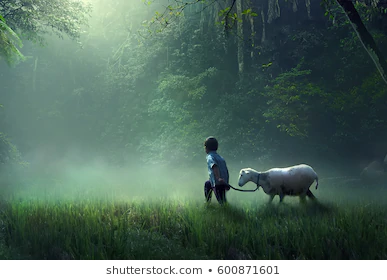 在那裡，埃及人惡待我們，苦害我們，將苦工加在我們身上。（申26:6）
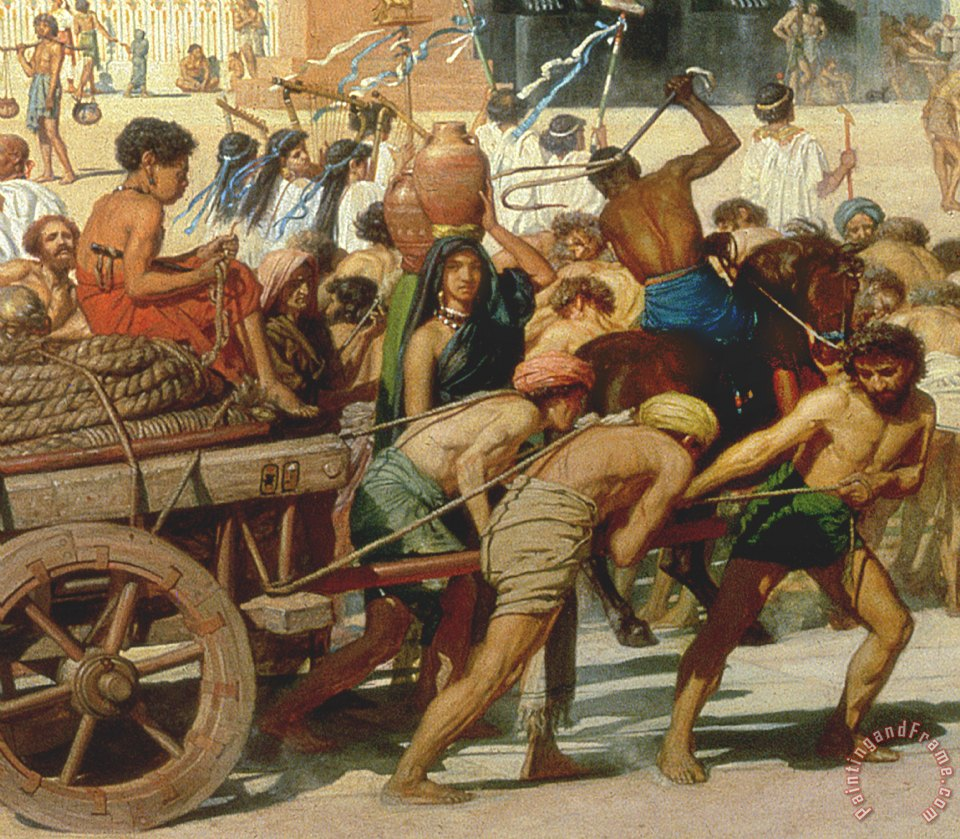 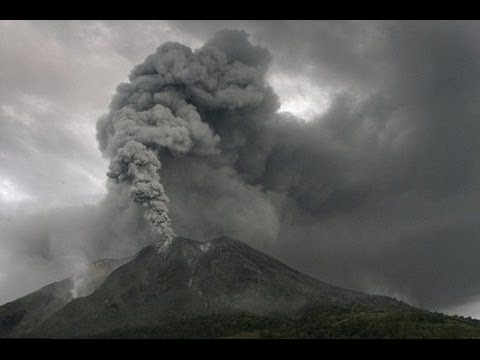 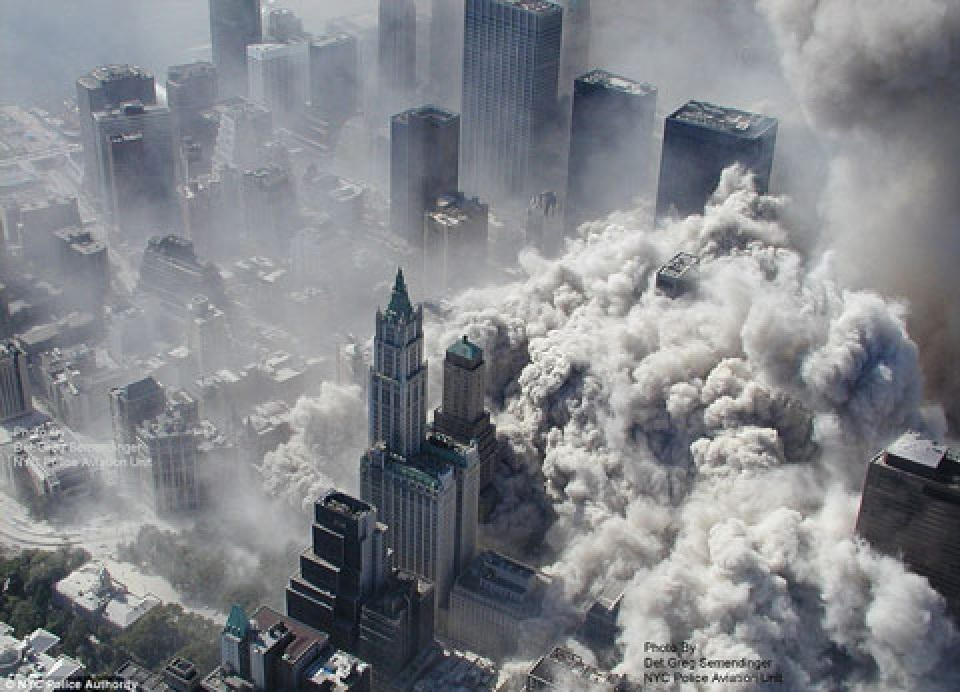 「ashes火灰」象徵著：黑暗、微小、失去價值、毀滅、死亡
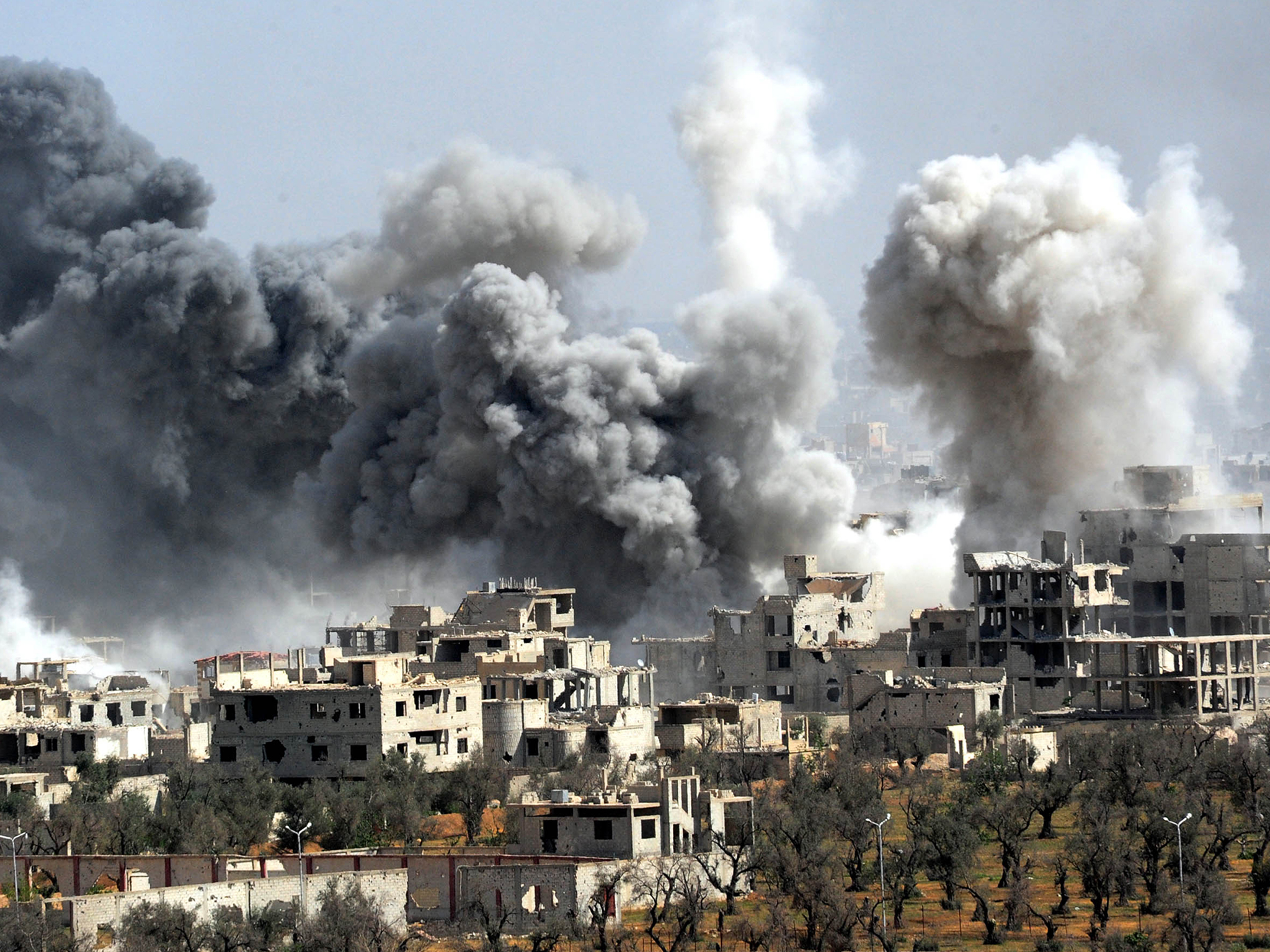 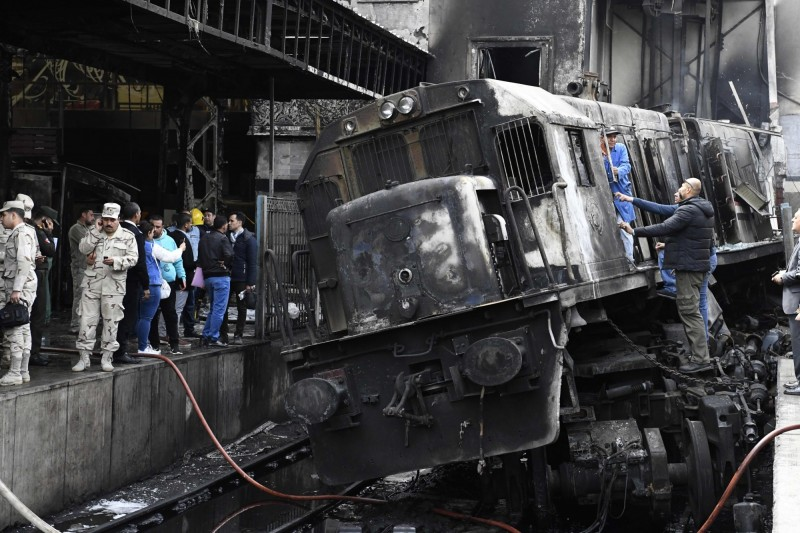 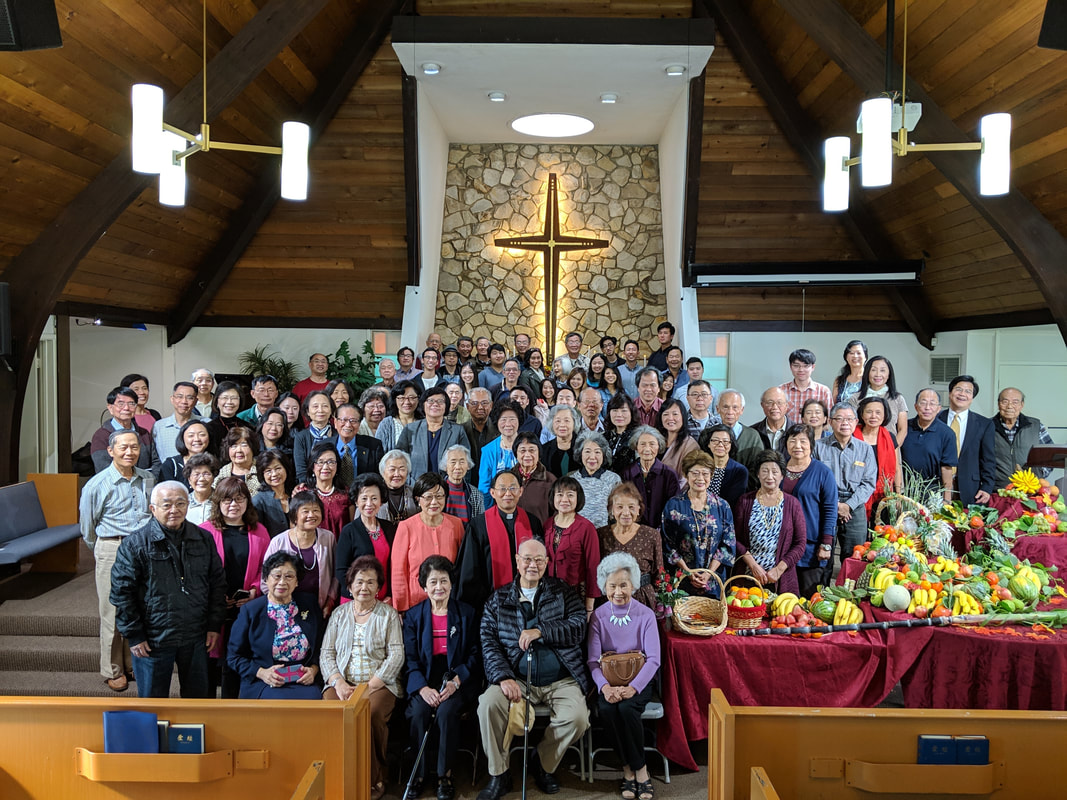